ЗДОРОВЬЕСБЕРЕГАЮЩИЕ ТЕХНОЛОГИИ В ДЕТСКОМ САДУ и СЕМЬЕ
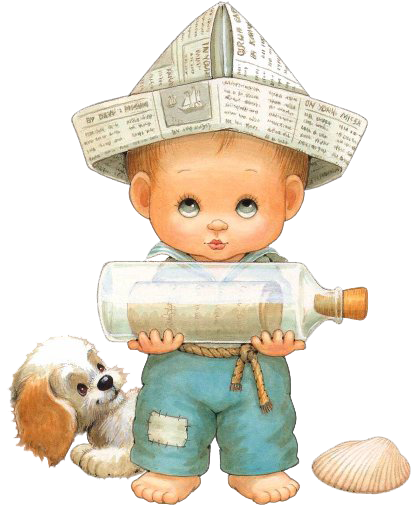 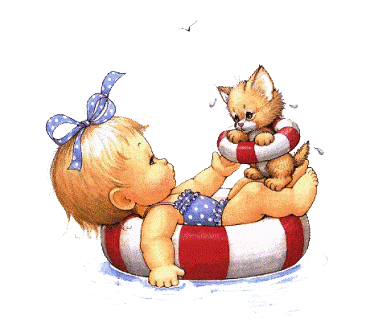 Л.Г. Свинина, воспитатель.
МБДОУ № 20 «Подснежник», 2013 – 2015 г.г.
Технология – это инструмент профессиональной  деятельности педагога, сущность  которой заключается в выраженной  системности, т.е.  включает в себя набор определённых профессиональных действий на каждом этапе
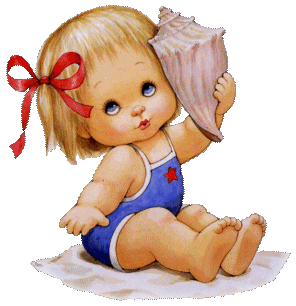 «Здоровьесберегающая технология»- это система мер, включающая взаимосвязь и взаимодействие всех факторов образовательной среды, направленных на сохранение здоровья ребёнка на всех этапах его воспитания  и развития.  * В концепции дошкольного образования предусмотрено не только сохранение, но и активное формирование здорового образа жизни и здоровья воспитанников.
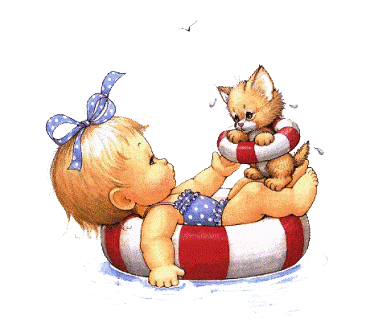 Здоровьесберегающие		 технологии в детском саду отражают две линии оздоровительно-развивающей работы:* приобщение детей к физической культуре и здоровому образу жизни ;* использование развивающих форм оздоровительной работы.
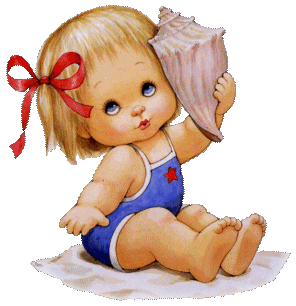 ЗДОРОВЬЕСБЕРЕГАЮЩИЕ ТЕХНОЛОГИИ ВО ВТОРОЙ  МЛАДШЕЙ  ГРУППЕ    ДЕТСКОГО САДА:- Физкультминутки.- Физкультура (3 раза в неделю).- Подвижные и спортивные игры (элементы).- Динамическая гимнастика («пробуждения»  (после сна)).- Гимнастика (пальчиковая, дыхательная и др.).- Массажные дорожки. - Коммуникативные игры и мн. др.- Серия бесед (чтение х/л), просмотр мультипликационных  фильмов  (и т.д.) на тему: «Уроки здоровья».
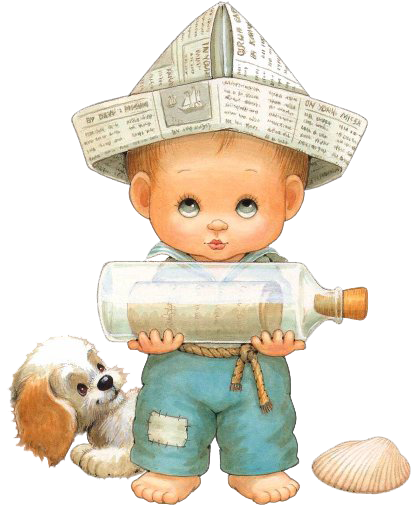 ФИЗКУЛЬТУРА
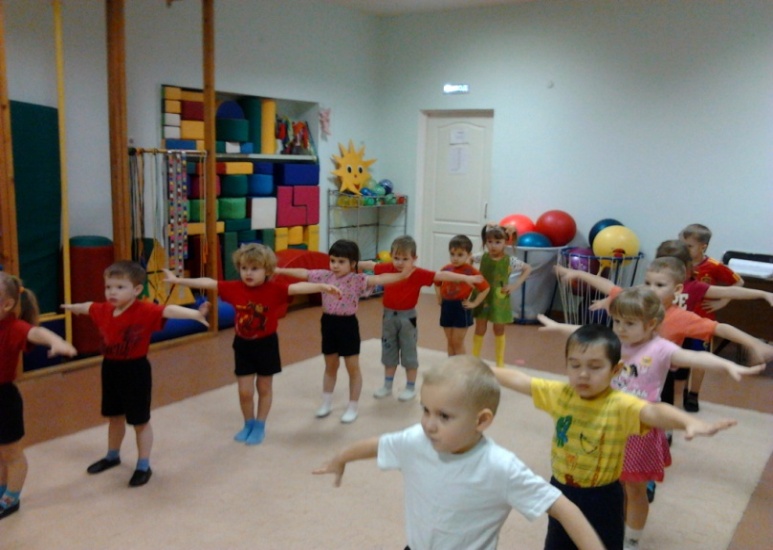 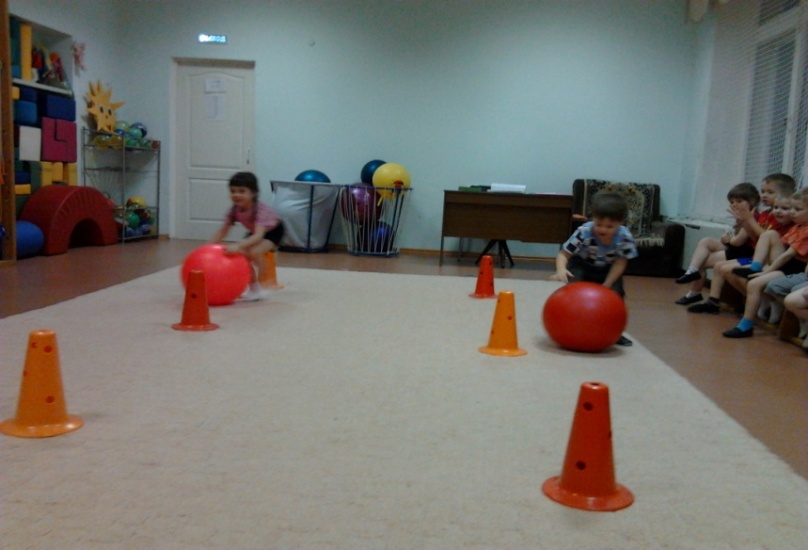 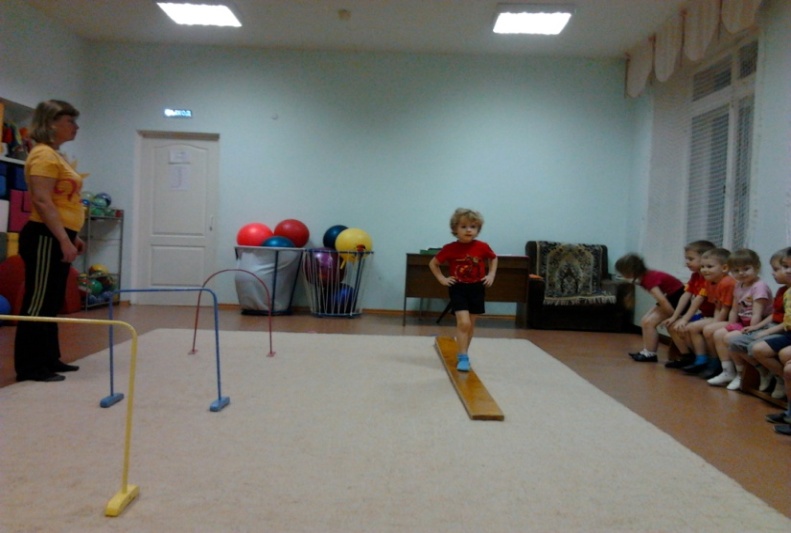 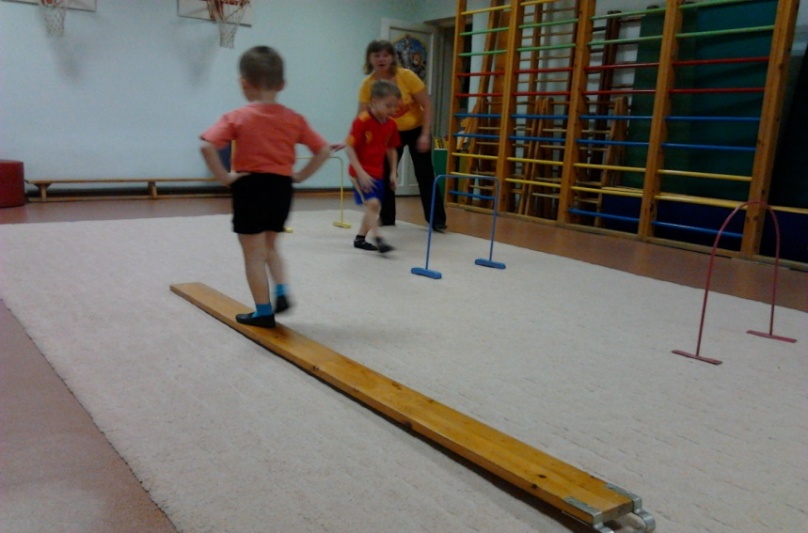 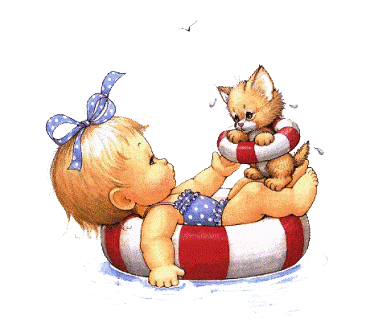 ЭЛЕМЕНТЫ СПОРТИВНЫХ ИГР
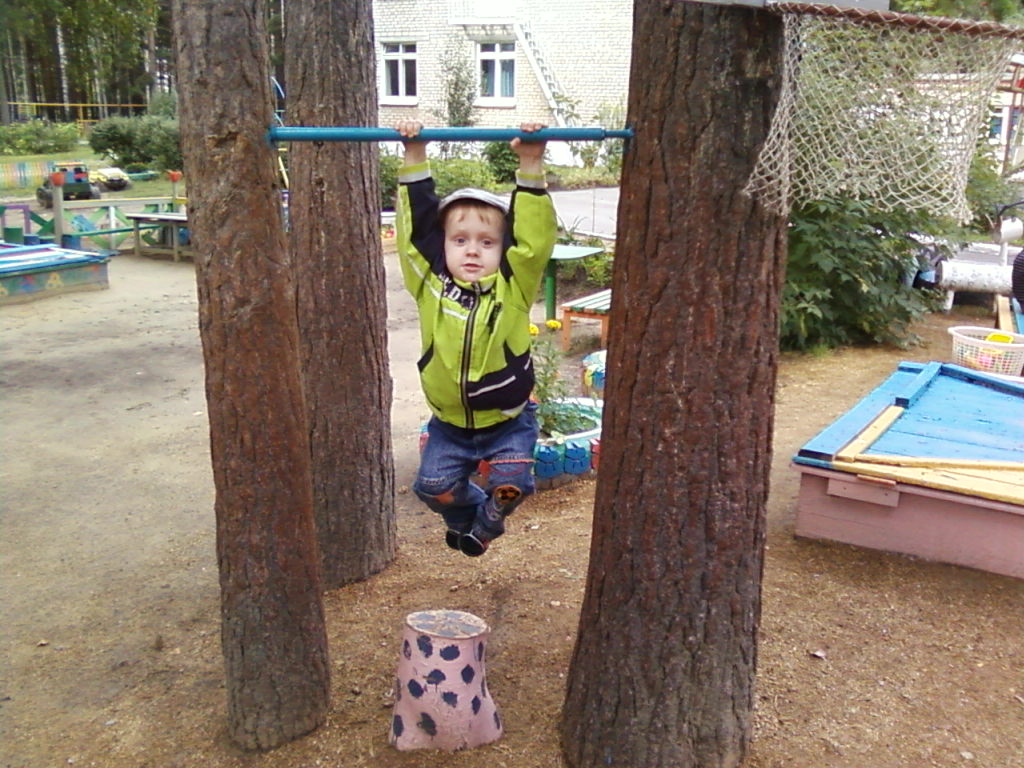 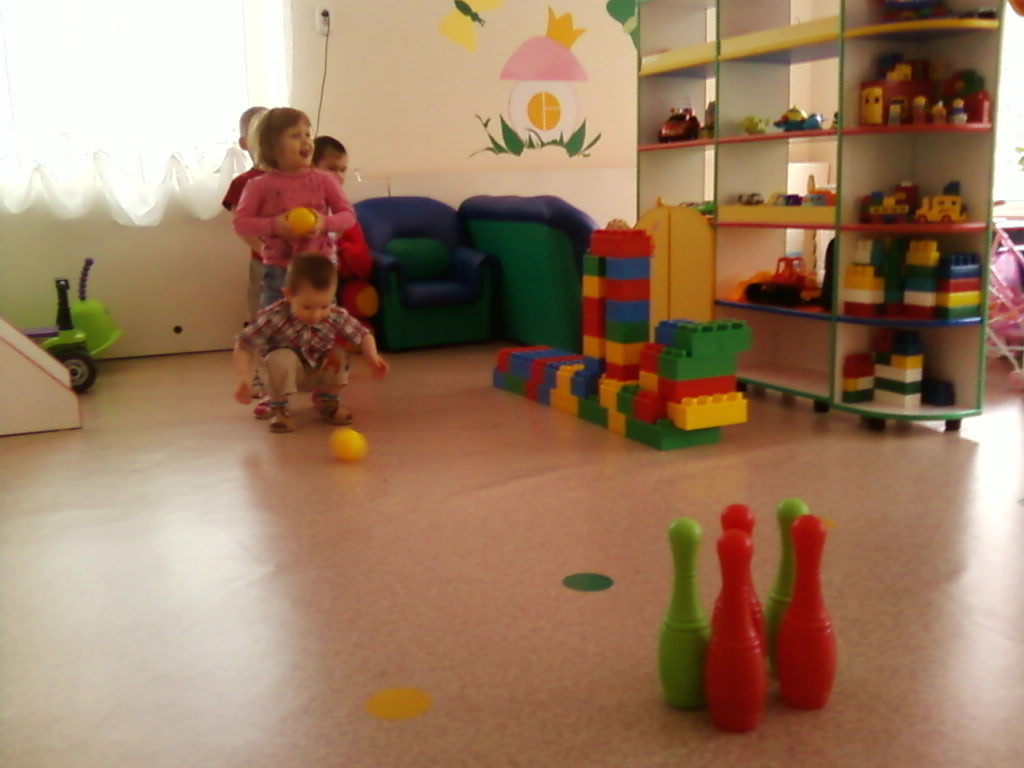 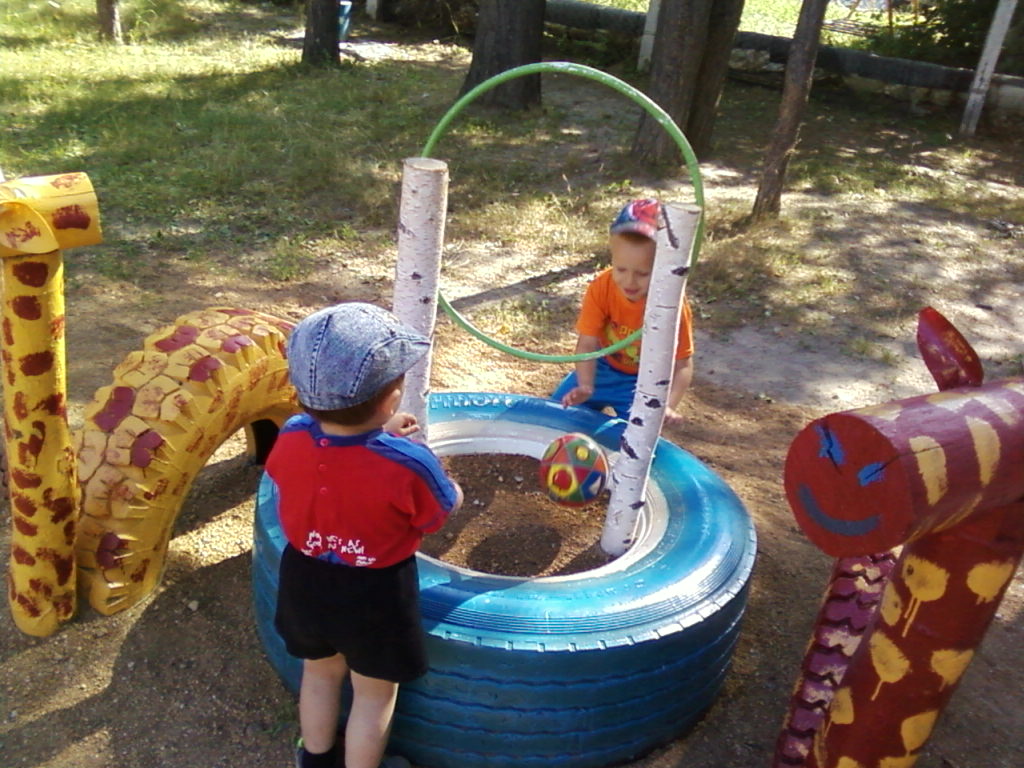 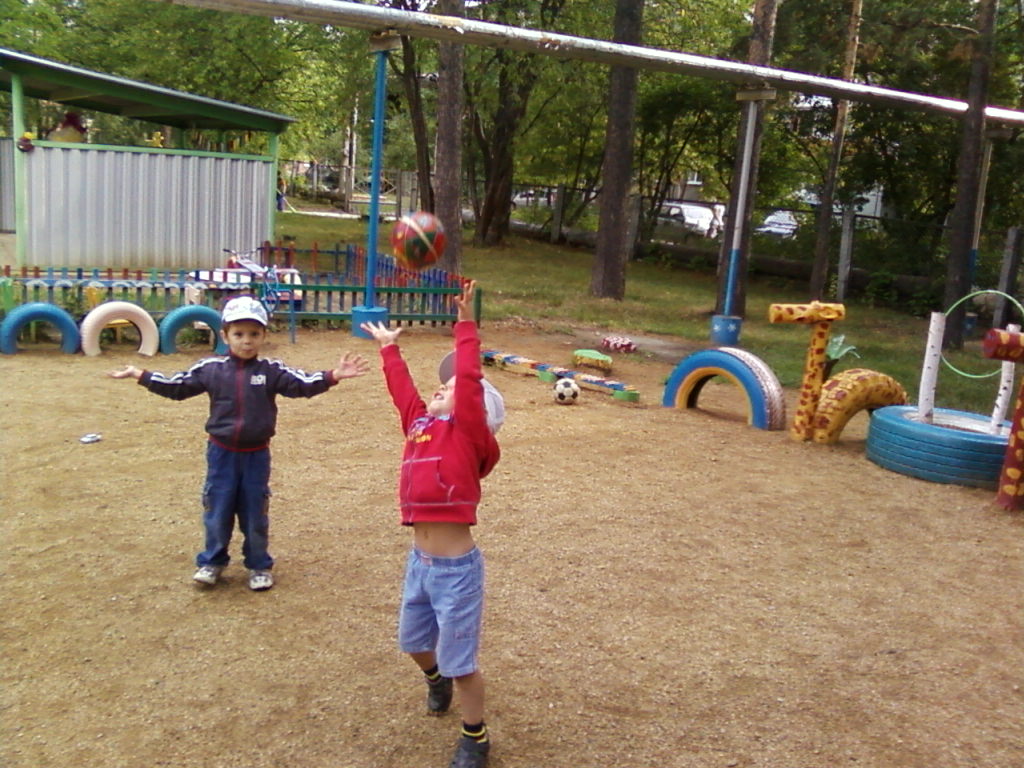 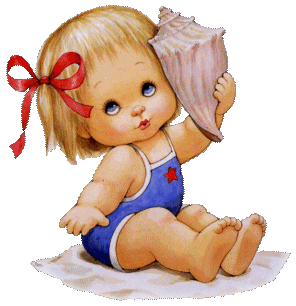 ПОДВИЖНЫЕ ИГРЫ
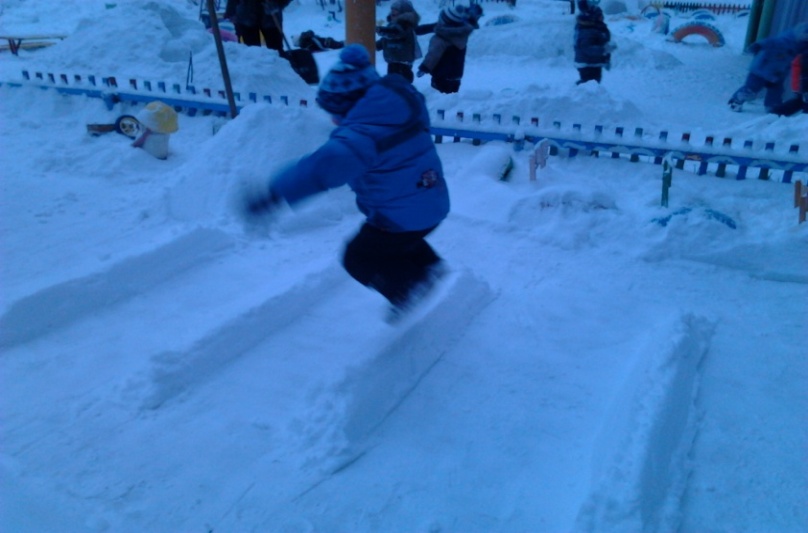 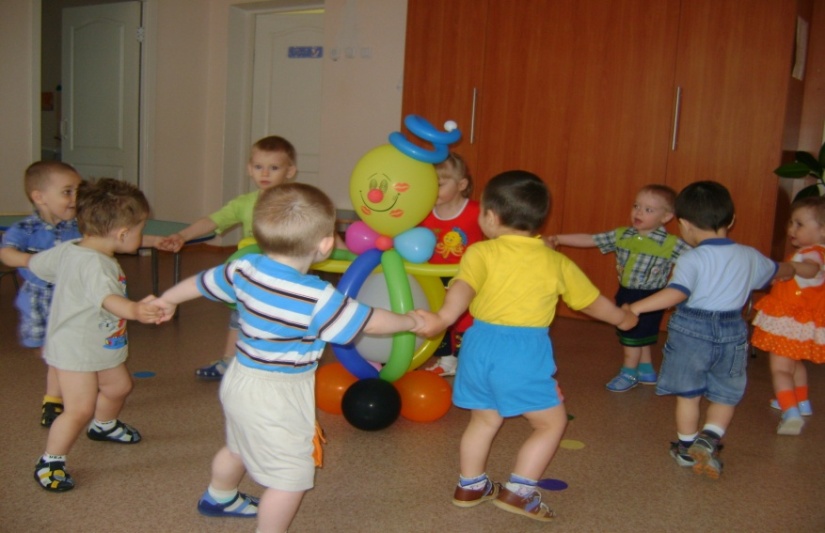 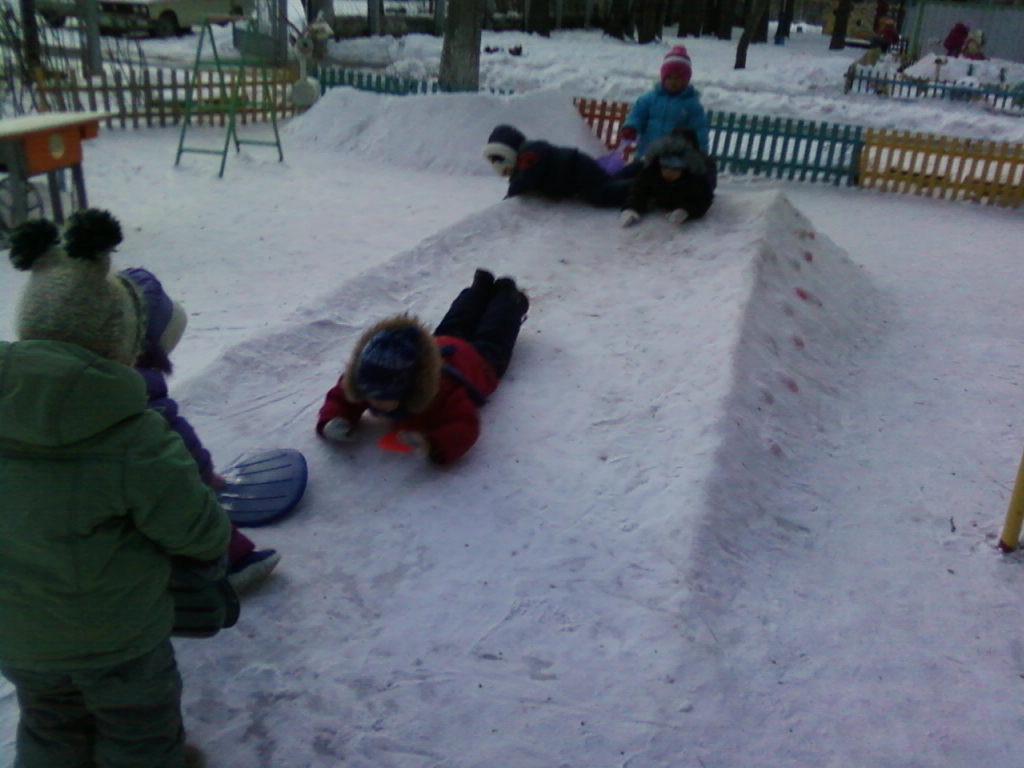 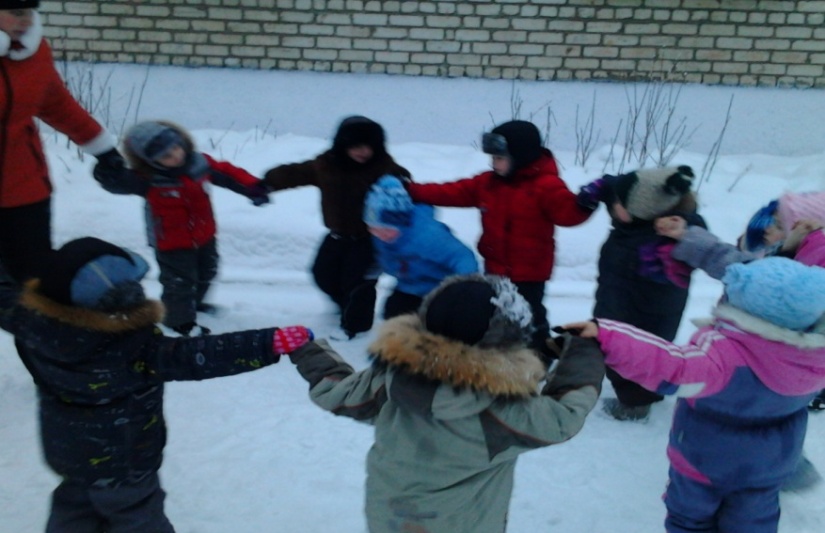 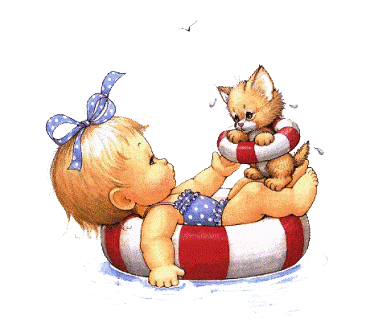 ГИМНАСТИКА  ПРОБУЖДЕНИЯ  и УТРЕННЯЯ  ЗАРЯДКА
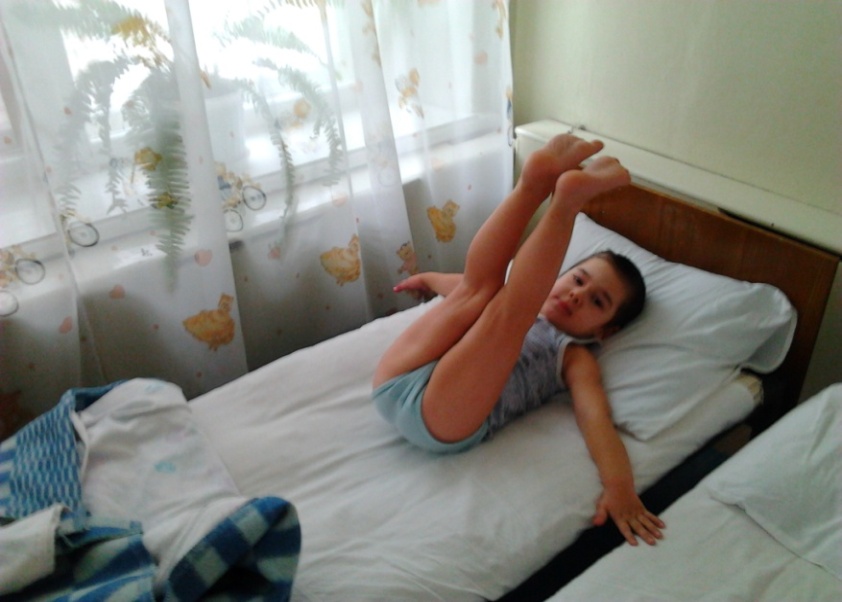 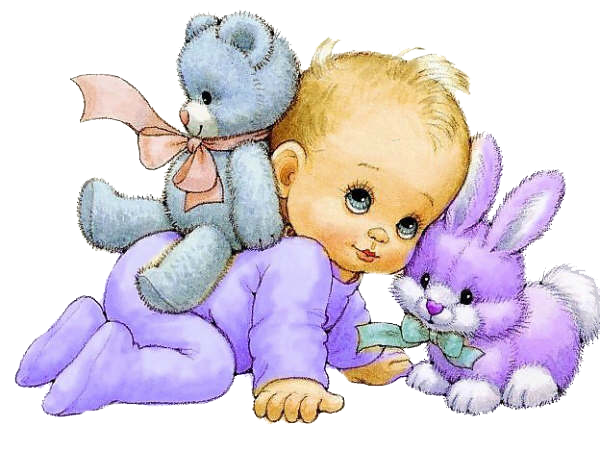 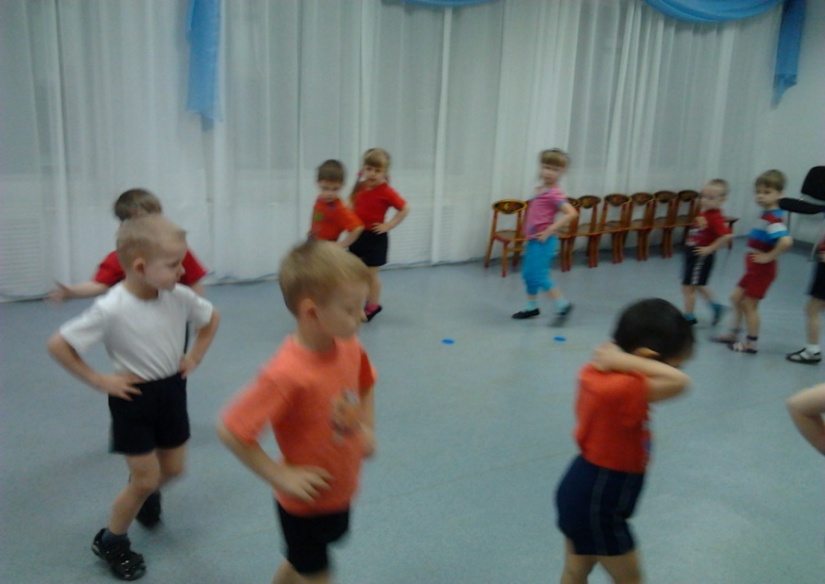 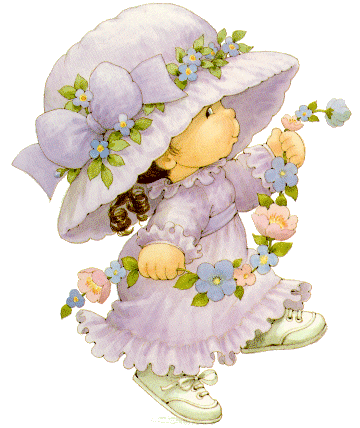 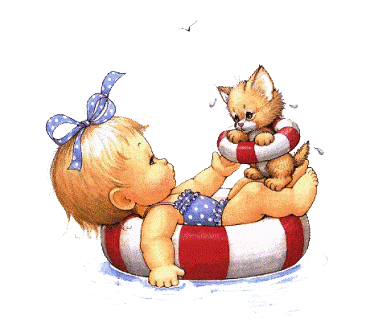 МАССАЖ  и  МАССАЖНЫЕ  ДОРОЖКИ
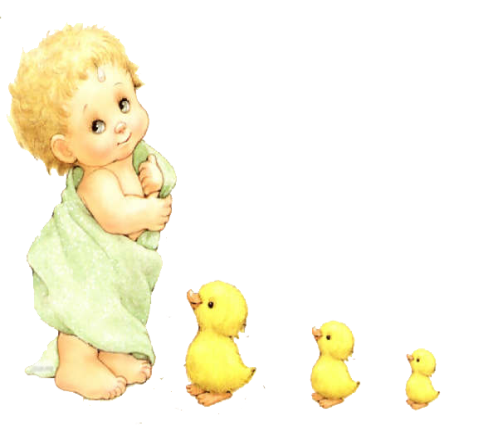 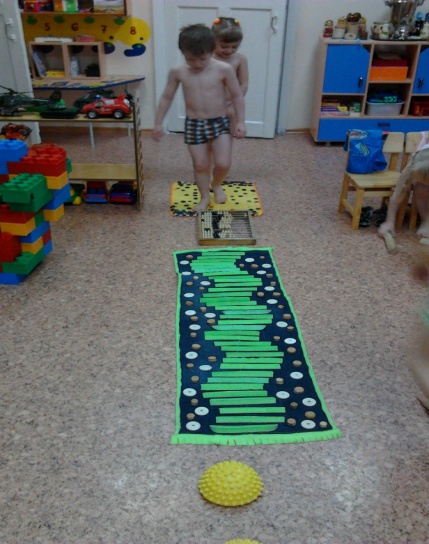 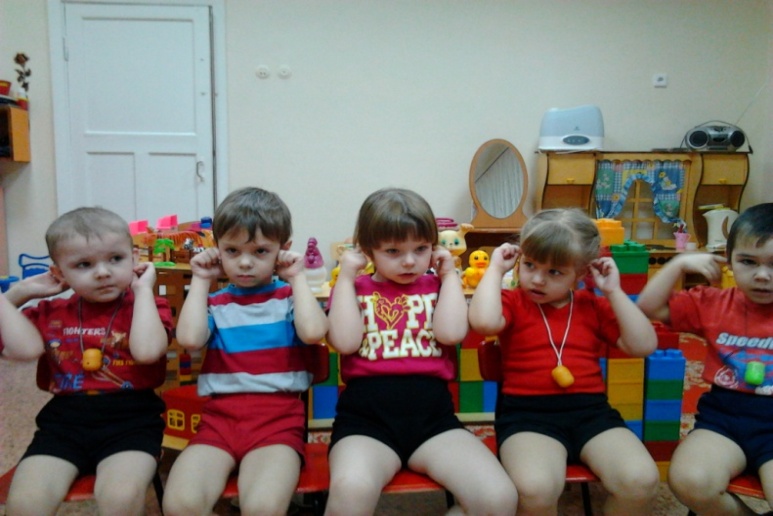 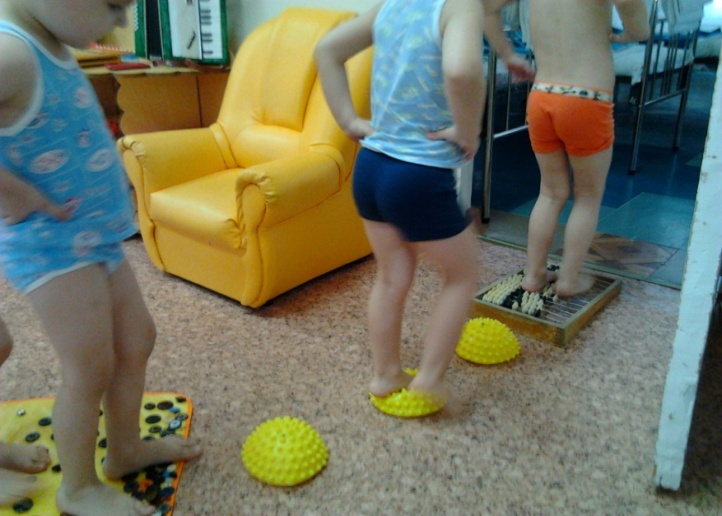 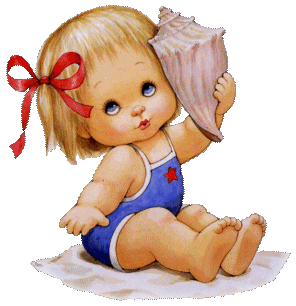 ЗАКАЛИВАНИЕ и ДЫХАТЕЛЬНАЯ ГИМНАСТИКА
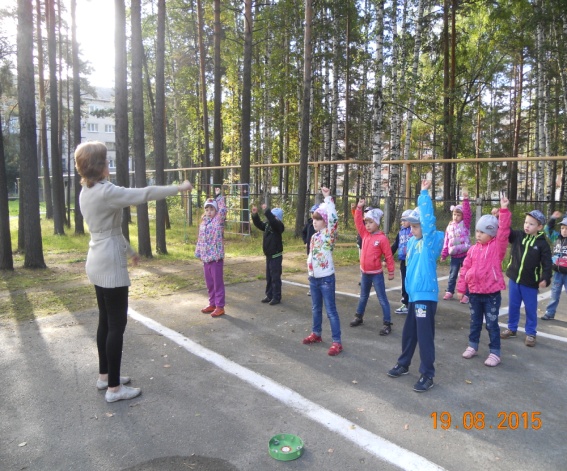 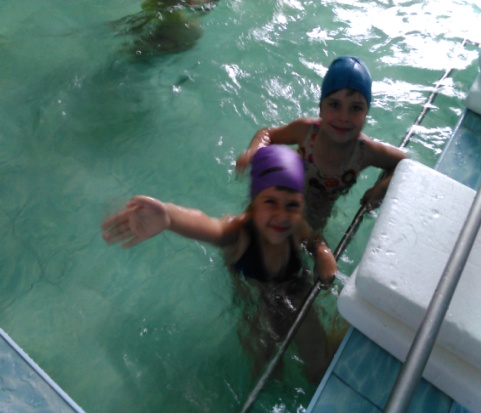 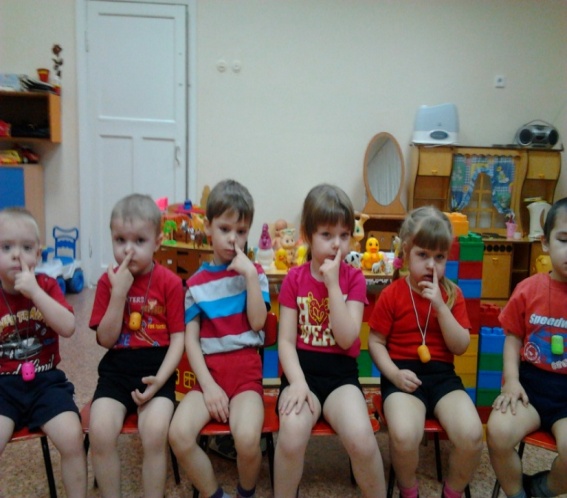 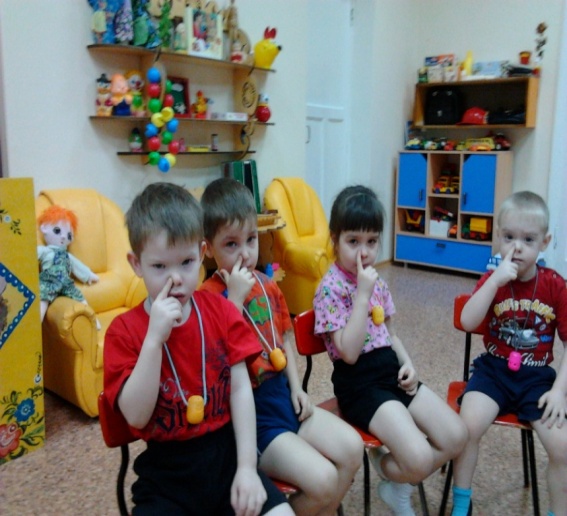 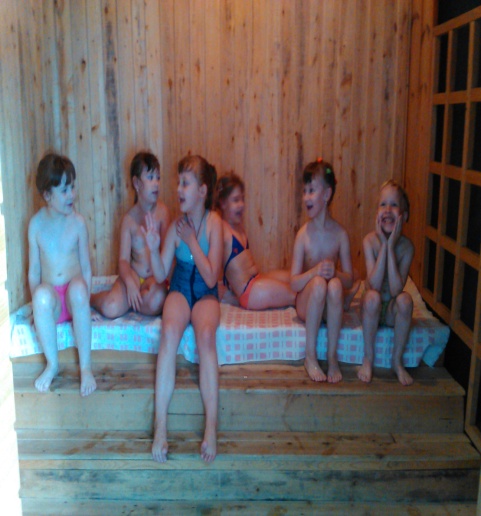 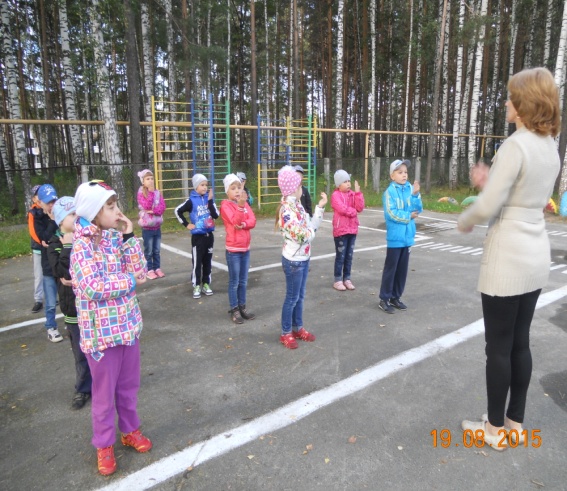 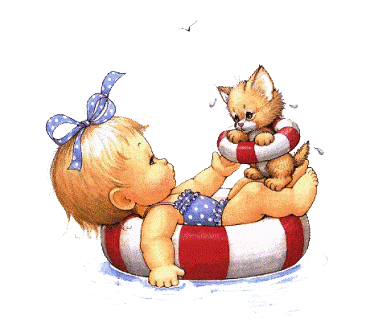 АРОМАТЕРАПИЯ
Это разновидность альтернативной медицины в которой используется воздействие на организм летучих ароматических веществ, получаемых преимущественно из растений
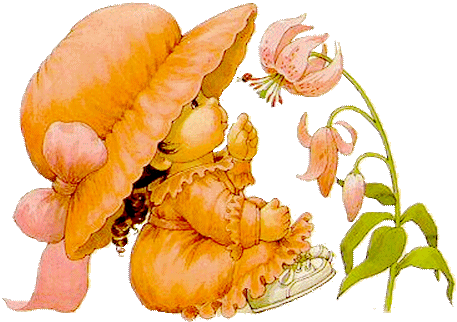 ВИТАМИНОТЕРАПИЯ
(Vitaminotherapia; Витамин + Терапия) - лечение болезней витаминными средствами; применяется как самостоятельный метод лечения (при витаминной недостаточности) и в сочетании с другими методами («Медицинская энциклопедия»)
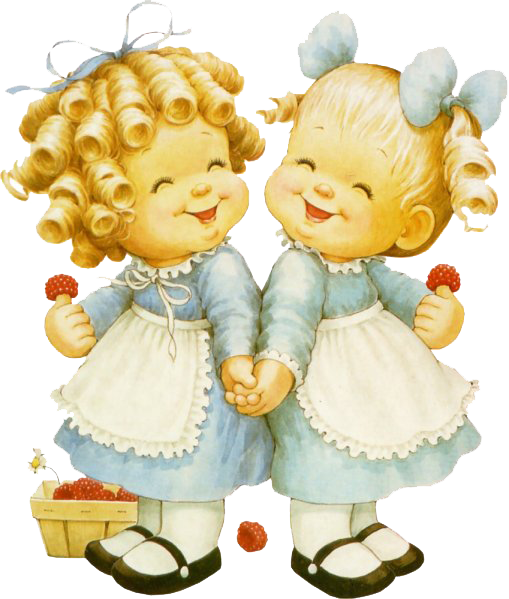 ФИТОТЕРАПИЯ
(От др.-греч. φυτόν — «растение» и θεραπεία — «терапия»), уст. траволечение — метод лечения различных заболеваний человека, основанный на использовании лекарственных растений и комплексных препаратов из них. Методики переработки растений для получения фитопрепаратов ориентированы не на выделение химически чистого действующего вещества, а на сохранение всего комплекса активных веществ растения в наиболее простых и приближенных к естественным формах (отвар, настой, экстракт и т. д.). В связи с этим фитотерапия рассматривается как часть натуральной терапии (натуропатии)
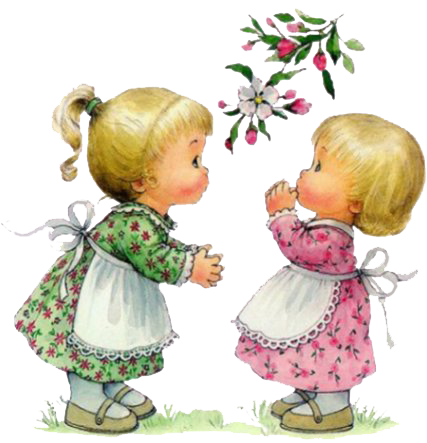 АРОМАТЕРАПИЯ, ВИТАМИНОТЕРАПИЯ, ФИТОТЕРАПИЯ
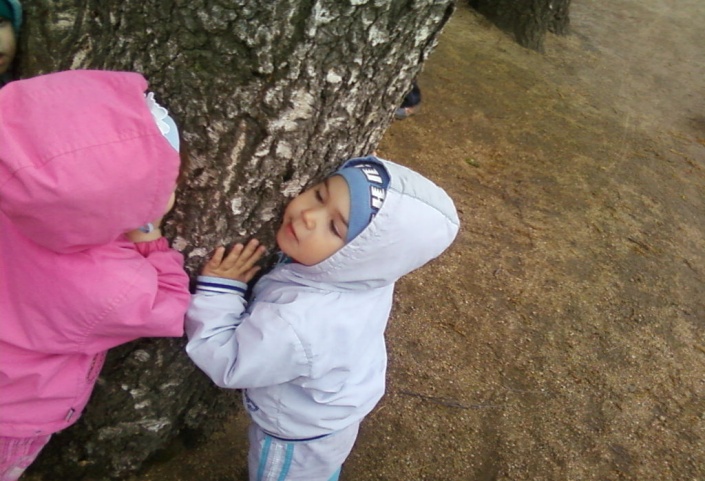 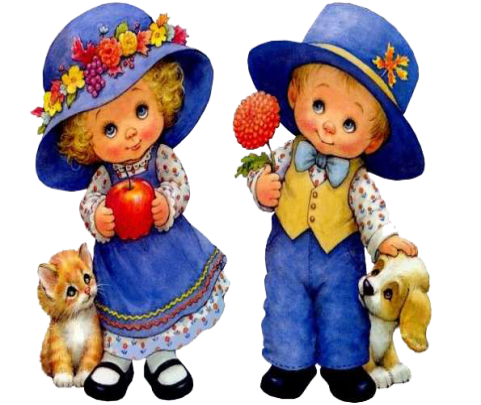 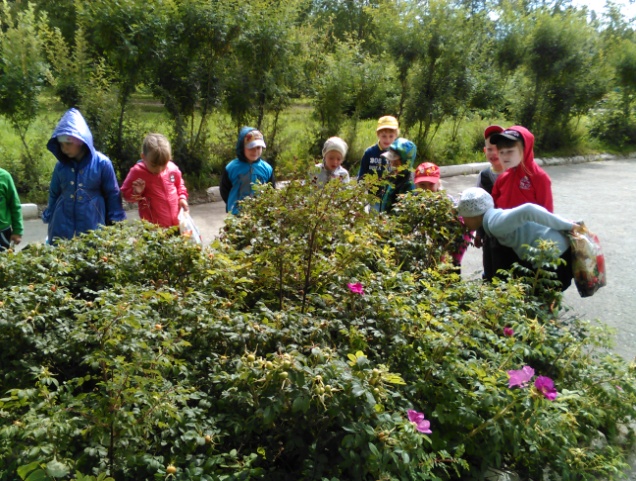 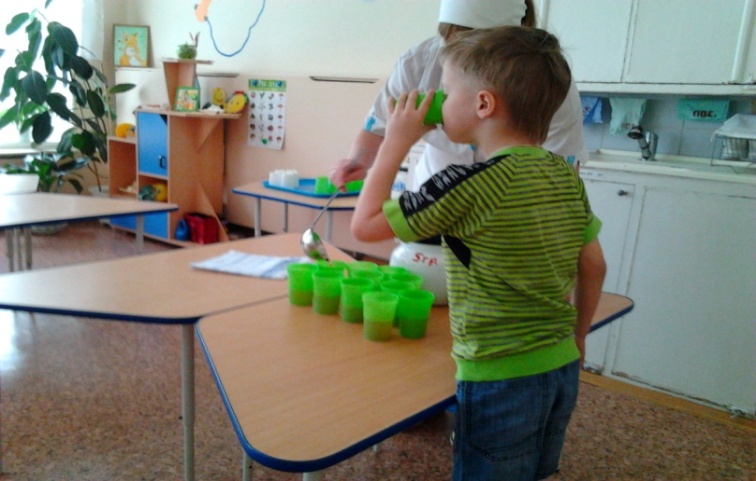 ЗДОРОВЬЕСБЕРЕГАЮЩИЕ ТЕХНОЛОГИИ В СЕМЬЕ
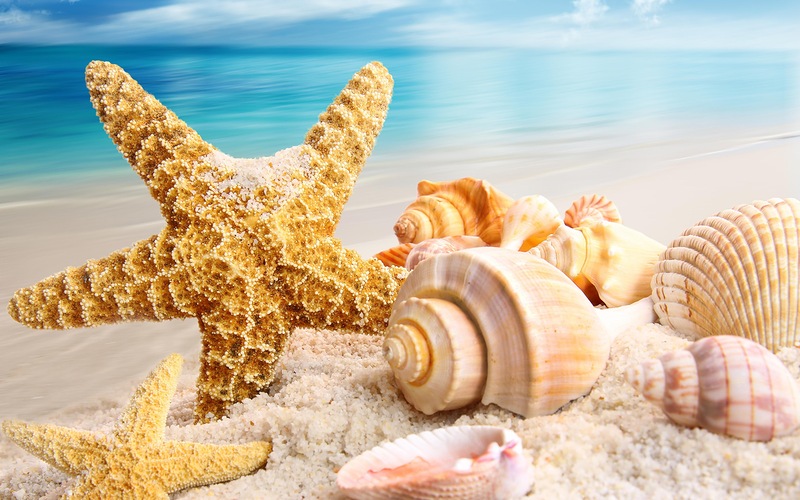 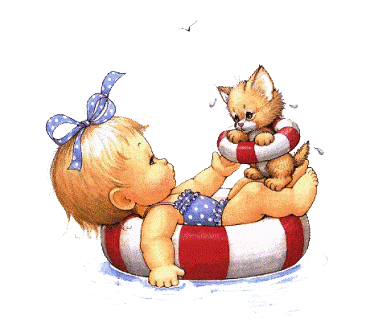 ТЕХНОЛОГИИ СОХРАНЕНИЯ И СТИМУЛИРОВАНИЯ ЗДОРОВЬЯ
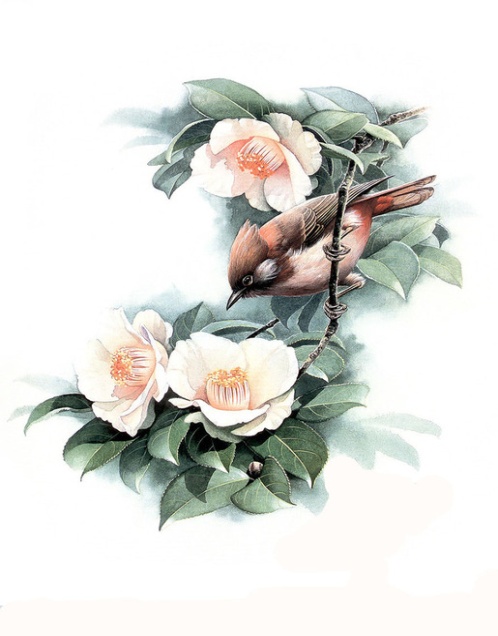 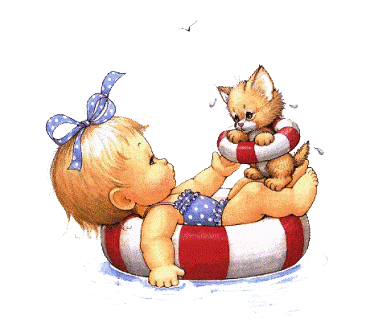 Требования к физическим нагрузкам  для девочек и мальчиков
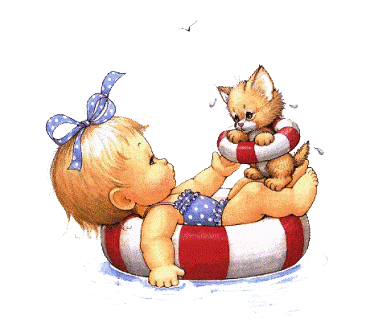 СОВЕТЫ РОДИТЕЛЯМ ПО  ФИЗИЧЕСКОМУ ВОСПИТАНИЮ ДЕТЕЙ СЕКЦИИ ПО ТУРИЗМУ; ПЛАВАНИЮ, ТЕННИСУ.
Секции по: туризму, плаванию, теннису – общие.
 Секции по: общефизической подготовке, спортивной гимнастике, фигурному катанию, по художественной гимнастике, хореографии (кружки), ритмике - предпочтительнее девочкам.
 Секции по: футболу, хоккею, лёгкой атлетике, ходьбе на лыжах, баскетболу, силовых тренажёрах, боксу  - предпочтительнее для мальчиков.
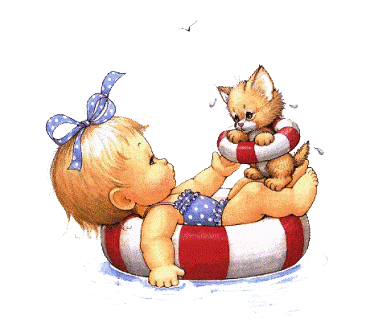 ПРОФИЛАКТИКА БОЛЕЗНЕЙ ОПОРНО-ДВИГАТЕЛЬНОГО АППАРАТА
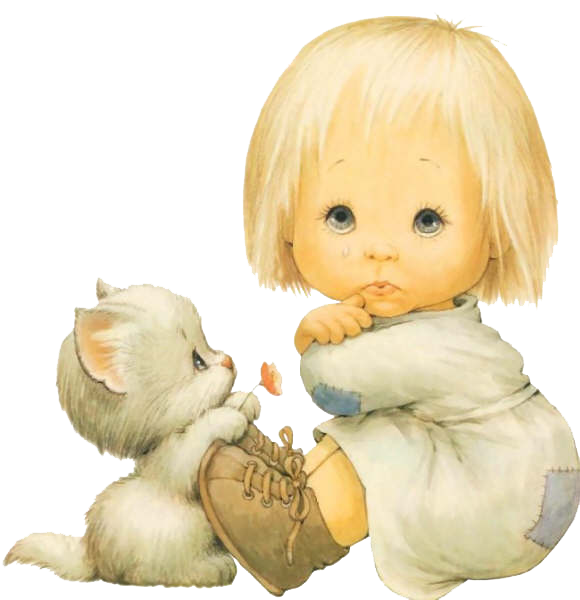 ПЛОСКОСТОПИЕ
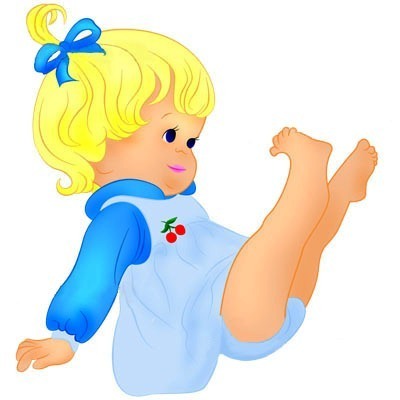 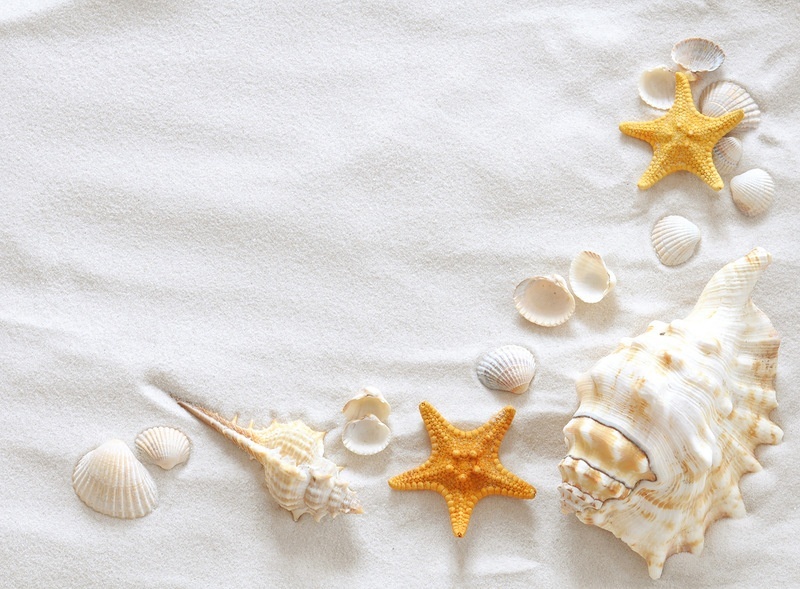 * Наиболее распространённым   	детским заболеванием опорно-	двигательного аппарата 	является плоскостопие. Из 	определения понятно, что 	стопа при этом плоская, 	касается пола всей своей 	поверхностью, что является 	отклонением от её развития.
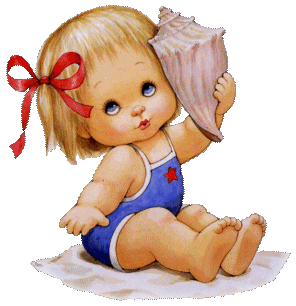 факторы
наследственность;
 дисфункция центральной нервной и    эндокринной систем;
 инфекции;
 ношение «неправильной» обуви;
 чрезмерные нагрузки на ноги;
 чрезмерная гибкость;
 рахит;
 паралич мышц стопы и голени (из-за перенесенного полиомиелита или ДЦП);
 травмы стоп.
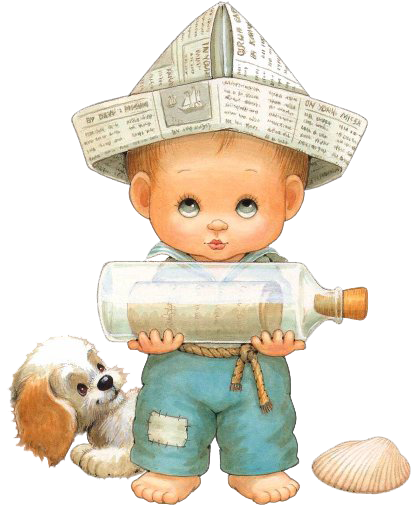 Профилактика
Упражнения, предупреждающие развитие плоскостопия: с гантелями; ходьба; бег;
 Массаж стоп;
 Укрепление мускулатуры ног и свода стопы: катание мяча (чулка); танец на канате; игра в шарики и кольца; игра в мяч ногами; 
 Ежедневные ножные ванны (температура воды 36 – 37 C) в течении 1 – 1,5 минуты;
 Спортивные игры на открытом воздухе (футбол, волейбол, гандбол).
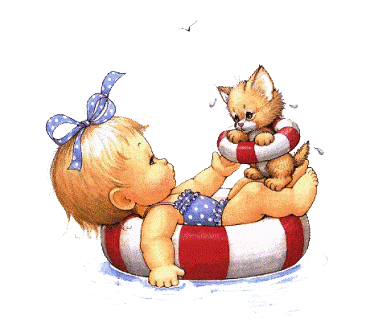 упражнения
.
• Приподниматься на носочках.
• Стоя на носочках перейти на наружный край стопы и вернуться в исходное положение.
• Встать на рёбра внешней стороны стоп, постоять в таком положении не меньше 30-40 секунд.
• Поворот туловища влево–вправо с поворотом соответствующей стопы на наружный край.
• Приседать, не отрывая пяток от пола.
• Ходьба на носках, на пятках, на наружных сводах стоп, ходьба с поджатыми пальцами, с поднятыми пальцами.
• Ходьба босиком по неровной поверхности – по жёсткой траве, рыхлой почве, песку, камням и мелкой гальке.
• Ходьба боком по бревну.
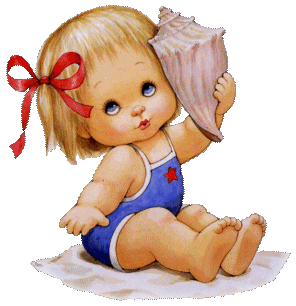 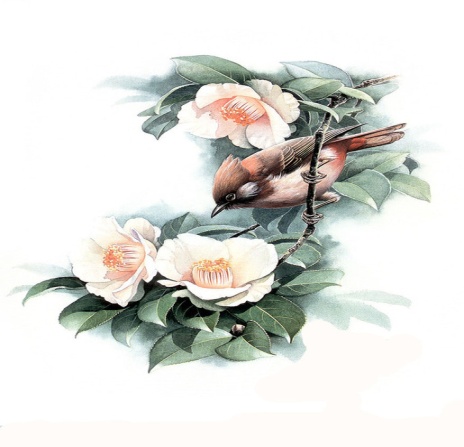 СКОЛИОЗ
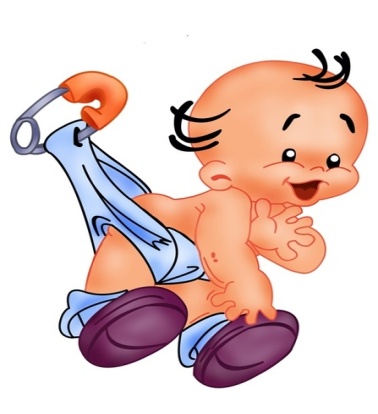 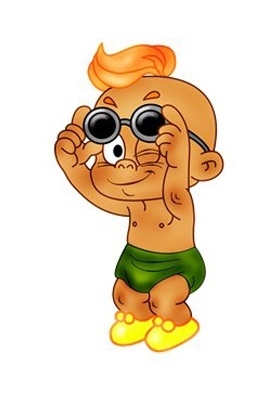 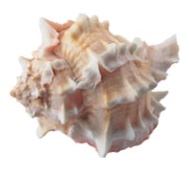 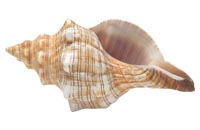 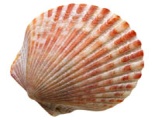 Сколио́з (греч. σκολιός — «кривой», лат. scoliōsis) — стойкое боковое отклонение позвоночника от нормального выпрямленного положения.
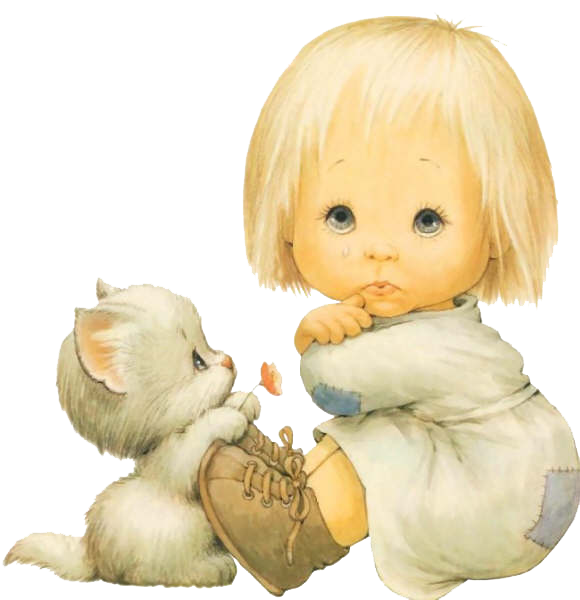 Симптомы сколиозаК основным симптомам сколиоза, требующим лечения, относятся асимметричность тела (локтевых сгибов, ягодиц, плеч, лопаток), боли в грудной клетке, лопатках, пояснице, головные боли, нарушение походки, ограниченная подвижность позвоночника.
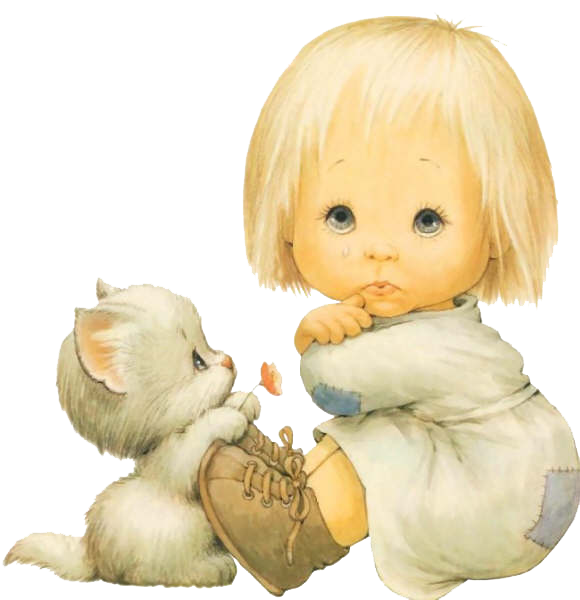 Провоцирующие факторы *малоподвижный образ жизни ребёнка;*длительное сидение в неправильной позе за столом, компьютером или за школьной партой, создающее неравномерную нагрузку на мышцы спины и позвоночник, и вызывающее нарушение осанки.
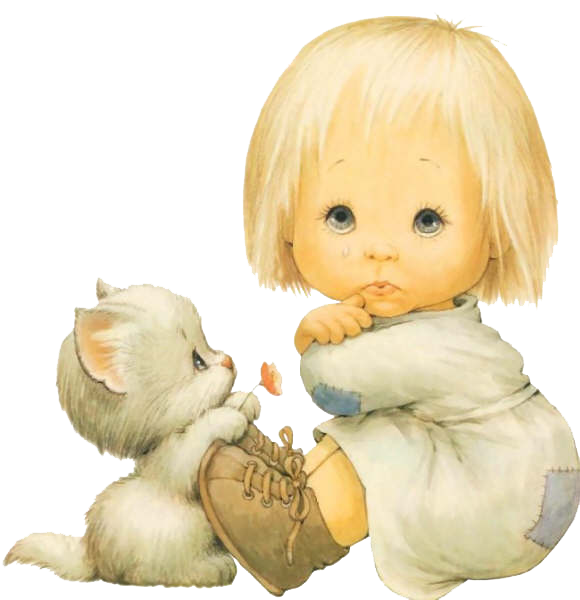 Профилактика и лечение   сколиоза у детей: упражненияВсем известное упражнение «лодочка»: лёжа на животе с вытянутыми вперёд руками, отрываем одновременно от пола верхнюю часть туловища и ноги, и задерживаемся в таком положении на 3-5 секунд. Повторить 4-6 раз.
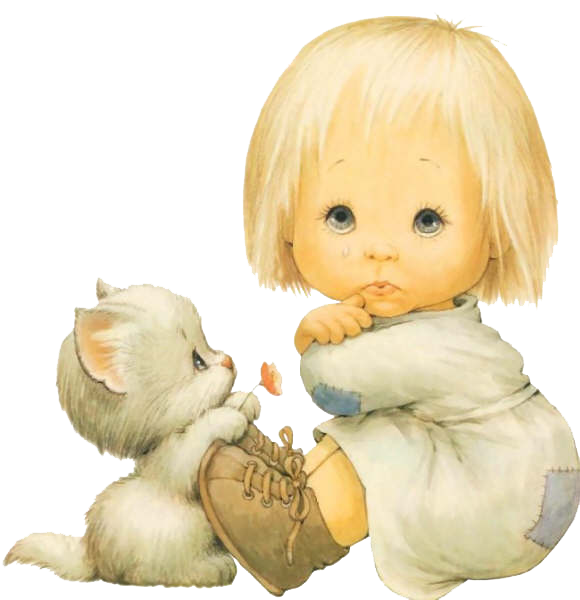 * Упражнение «велосипед»: лёжа на спине, поднять согнутые в коленях ноги и «крутить педали». Повторяем 12-16 раз.* Упражнение «ножницы»: прямые ноги поднять на 45 градусов по отношению к полу и делать ими «режущие» движения, как ножницами. Повторить 6-8 раз.
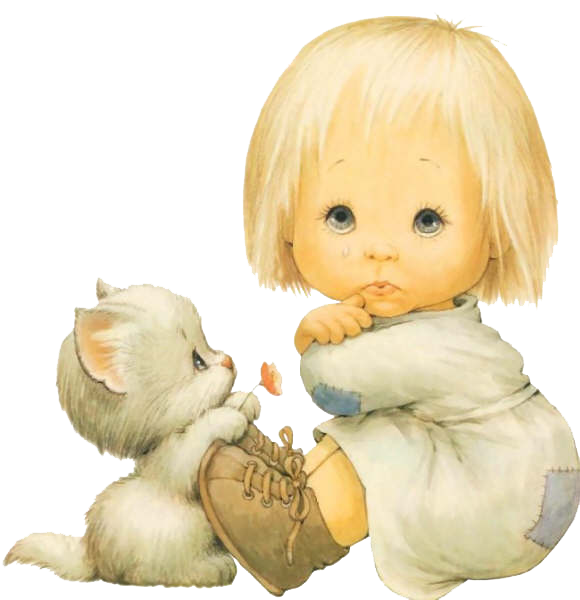 В ПОВСЕДНЕВНОЙ ЖИЗНИ* Закаливание, прогулки на свежем воздухе, нормальный 8-10 часовой сон на жёсткой постели.* Правильный режим питания (мясо, рыба, молочные продукты, овощи, фрукты, витамины).* Чередование оптимальных физических нагрузок с отдыхом в режиме дня, соблюдение режима статических нагрузок на позвоночник. Очень полезен дополнительный отдых днём в разгрузочном положении позвоночника (лёжа или с опорой на руки).* Контроль за правильной осанкой. * Постоянная двигательная активность, занятия физическими упражнениями, танцами, спортом (особенно плаванием)!
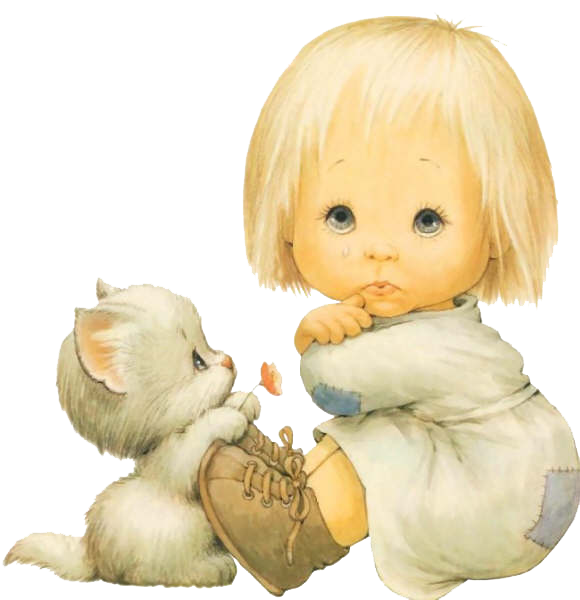 Если хочешь быть здоровЗакаляйся, Если хочешь быть здоров. Постарайся позабыть про докторов, Водой холодной обливайся Если хочешь быть здоров. Нам полезней Солнце воздух и вода. От болезней Помогают нам всегда. От всех болезней нам полезней Солнце воздух и вода. Закаляйся, Если хочешь быть здоров. Постарайся позабыть про докторов, Водой холодной обливайся Если хочешь быть здоров.Музыка: В. Соловьёв -Седой Слова: В. Лебедев-Кумач
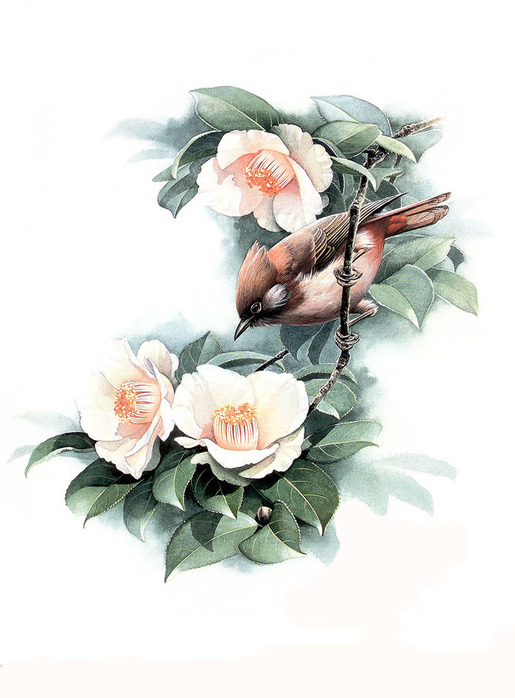 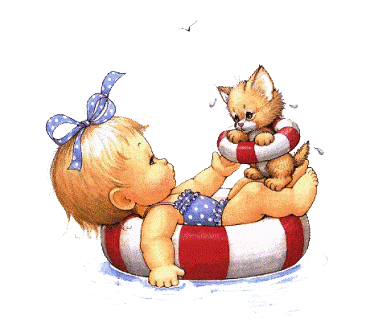